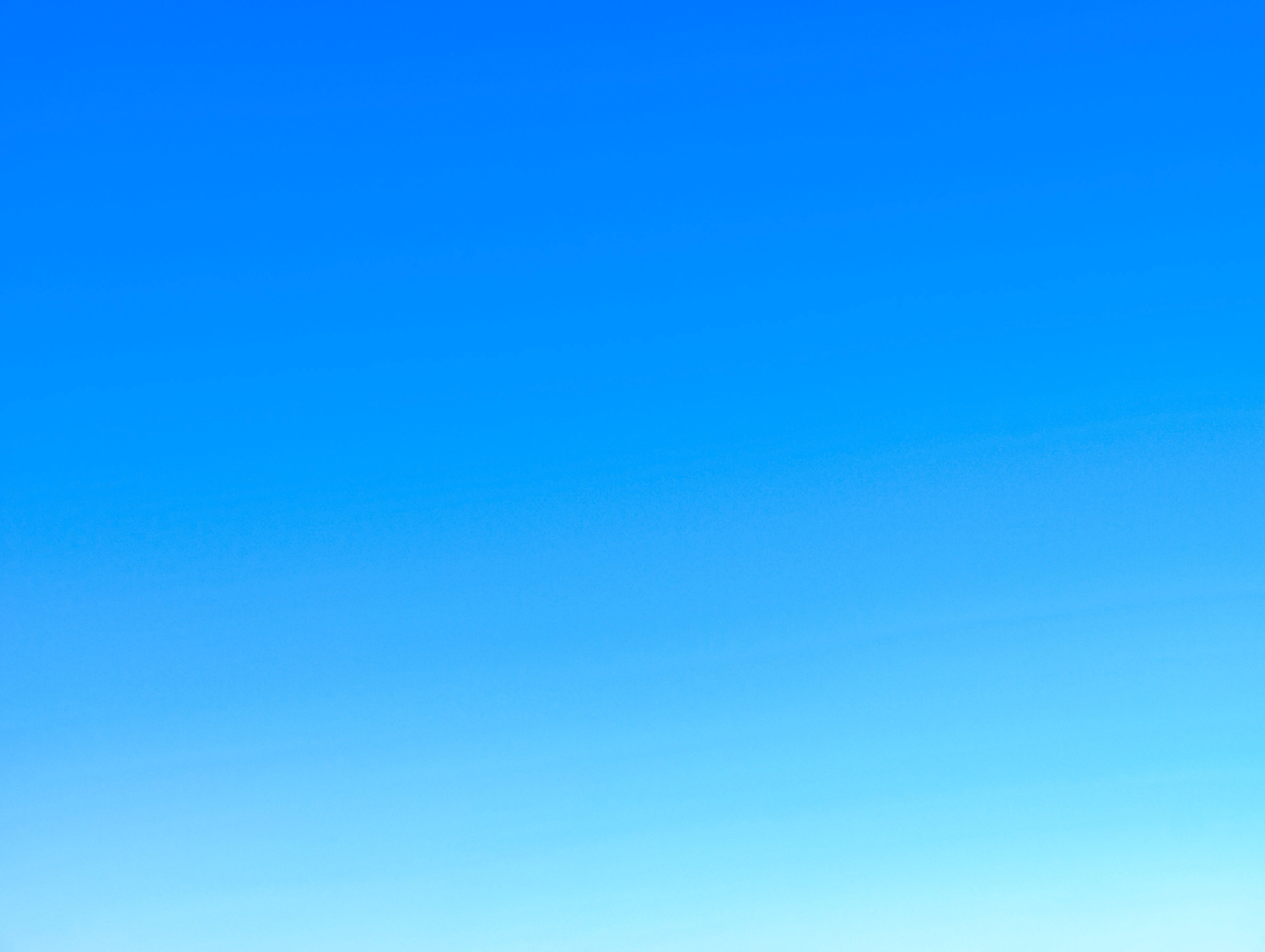 Психологическая акция для педагогов и родителей:
«Антистресс!»
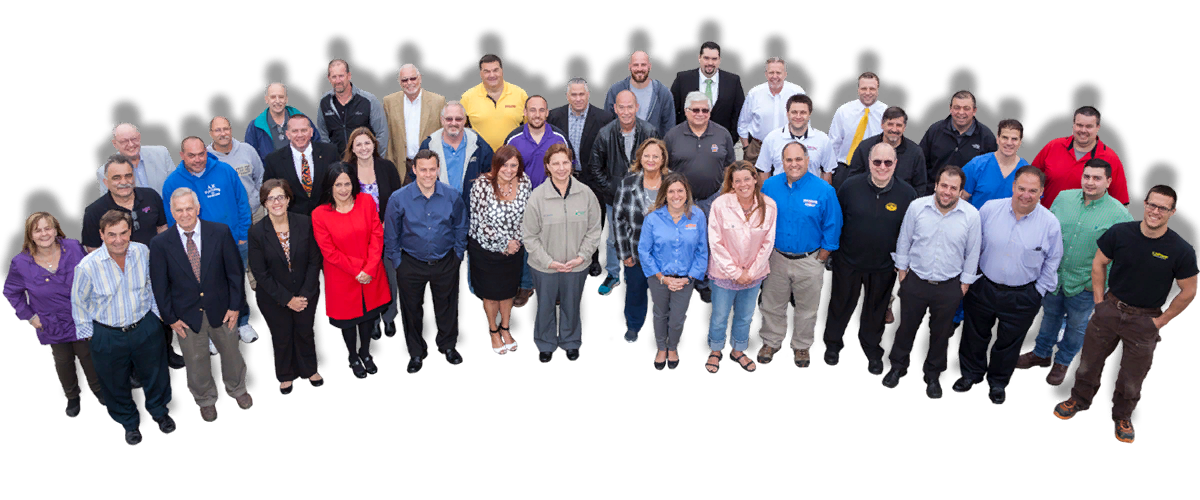 Презентацию подготовила:
педагог-психолог
Цурло Е.А.
Упражнение «Распознаём стресс»
Как вы чувствуете себя, когда отвечаете на следующие вопросы: 
Начались выходные, а вы…
Ребёнок просит поиграть с ним…
Ребёнок показывает свой рисунок…
Муж (жена) говорит: пошли в кино…
Ребёнок по дороге из сада упал в грязь…
Вы видите пропущенный звонок от воспитателя…
Вы видите огромную переписку в родительском чате…
Вы опаздываете…
Вы не можете уснуть…
Надо готовить обед (ужин)…
Дома бардак…
Ребёнок поссорился с братом /сестрой…
Утро понедельника…
Упражнение «Снижаем стресс»

Соблюдайте баланс «Даю – беру», чтобы предотвратить стресс.

Я отдаю Время ребёнку – беру время для себя

Хорошее настроение - …
Покой - …
Силу, энергию - …
Внимание - … 
 и т.д.
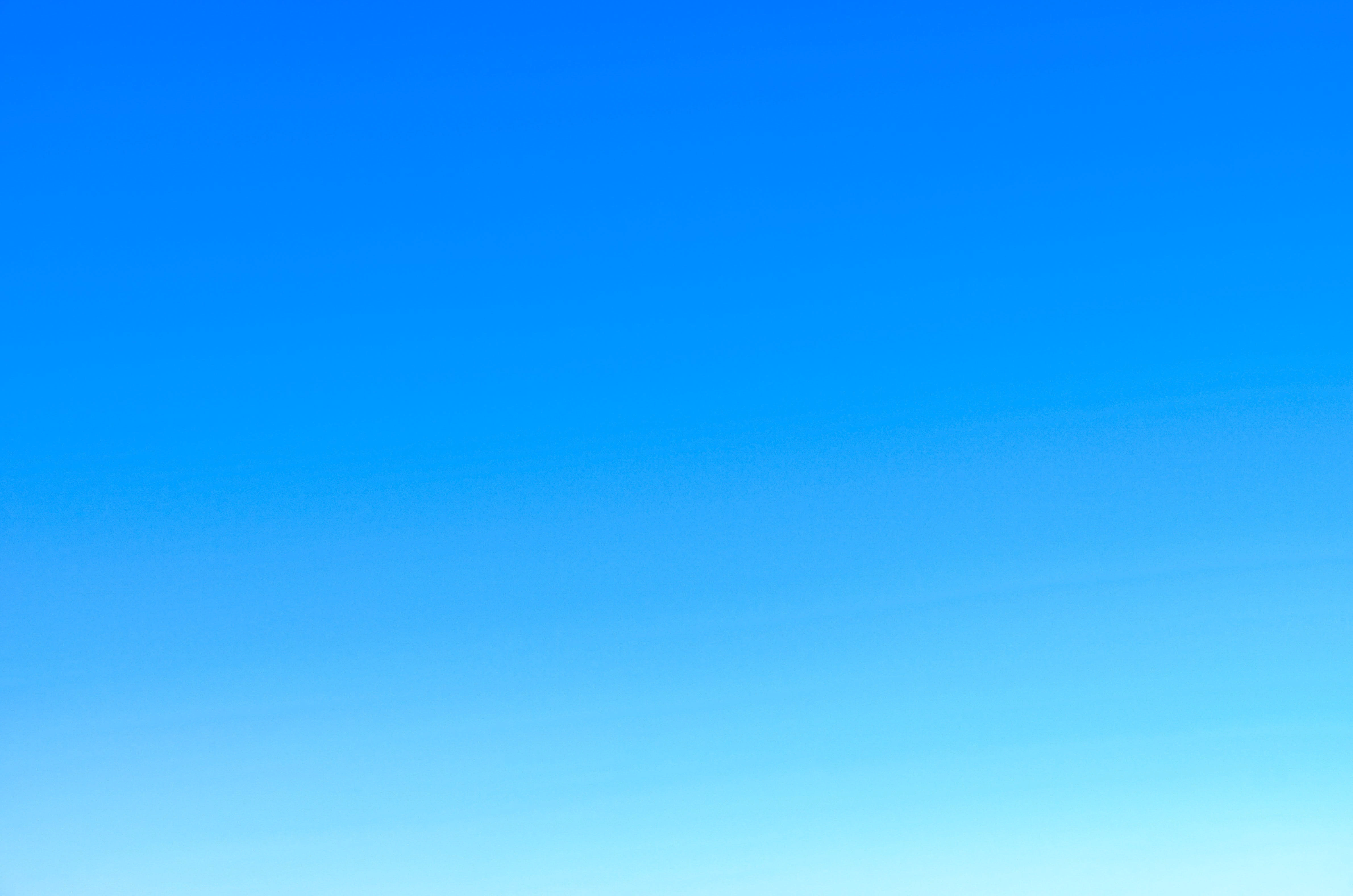 Экспресс-тест на стресс для 
педагогов и родителей.

Подсчитайте количество утверждений, с которыми вы согласны.
Я почти постоянно чувствую усталость.
Мне некогда отдохнуть.
В последнее время мне не хватает сил для себя.
Я начала допускать ошибки и очень уставать в тех делах, которые раньше давались легко.
Я начинаю, что-то говорить и забываю, что говорила.
Я быстро устаю.
Хочу побыть одна, никому ничем не помогать, никого не обслуживать, не слушать, не контролировать.
Хочу пассивного отдыха.
Я плохо сплю.
 Я просыпаюсь усталая.
 Что-то не то с моим аппетитом, я то объедаюсь, то не хочу есть или не чувствую вкус еды. 
 мне стало ничего не интересно.
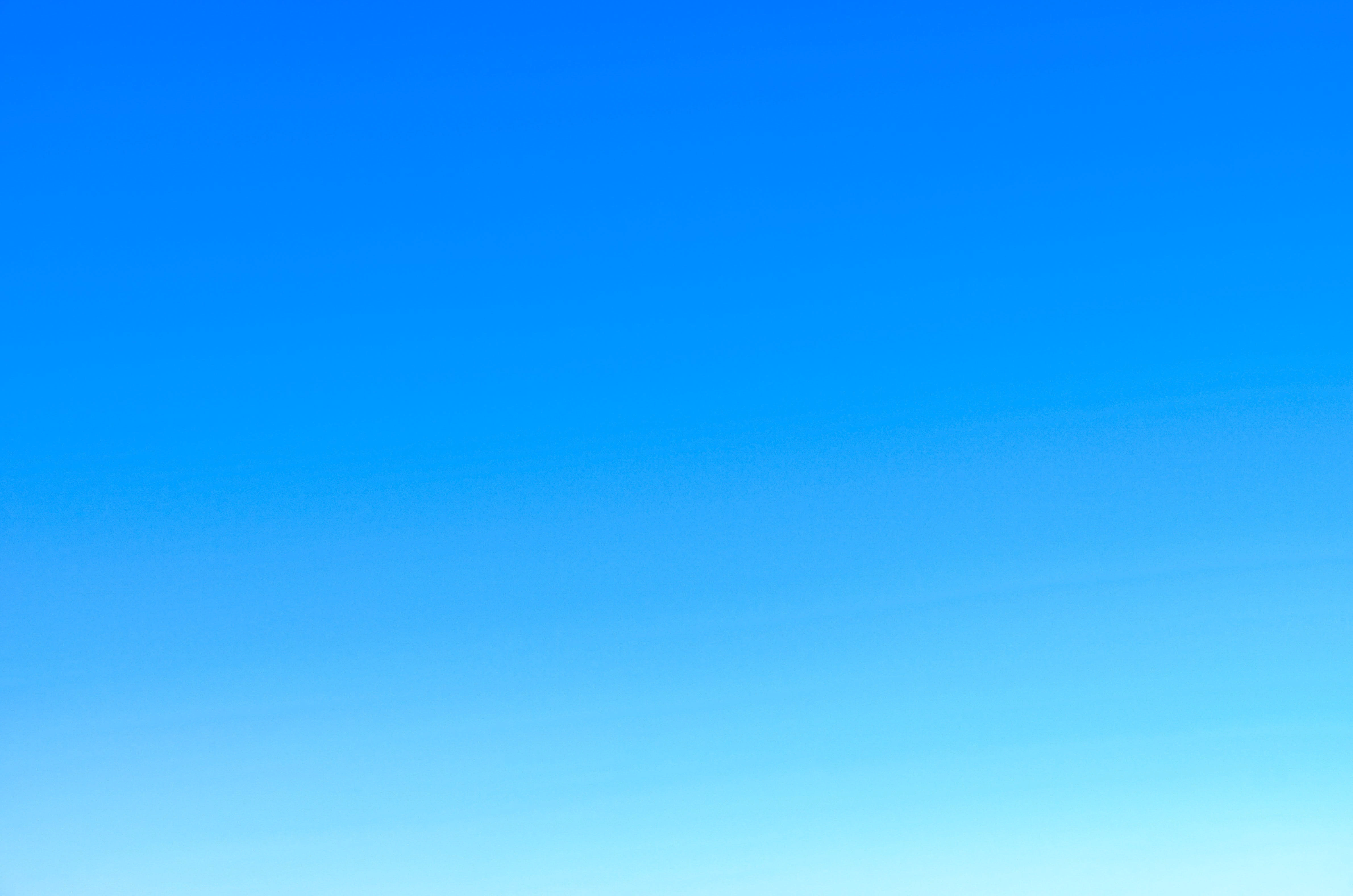 13. Моё состояние здоровья сейчас хуже, чем обычно.
14. Я легко обижаюсь и раздражаюсь.
15. Я устаю от детей.
16. Я устаю от обязанностей.
17. У меня есть ощущение, что обязанности – это плен, в котором я нахожусь, и я не знаю, как вырваться и как отдохнуть. 
18. Я становлюсь невнимательной.
19. Меня раздражают просьбы других людей и их потребность во внимании. 
20. Некогда и нет сил поухаживать за собой.

Каждое утверждение, с которым вы согласны, дает 1 балл.
Сумма баллов дает представление о том, на какой стадии стресса вы находитесь. Эти результаты не окончательны: чтобы установить точный диагноз, необходимо провести тщательное обследование.
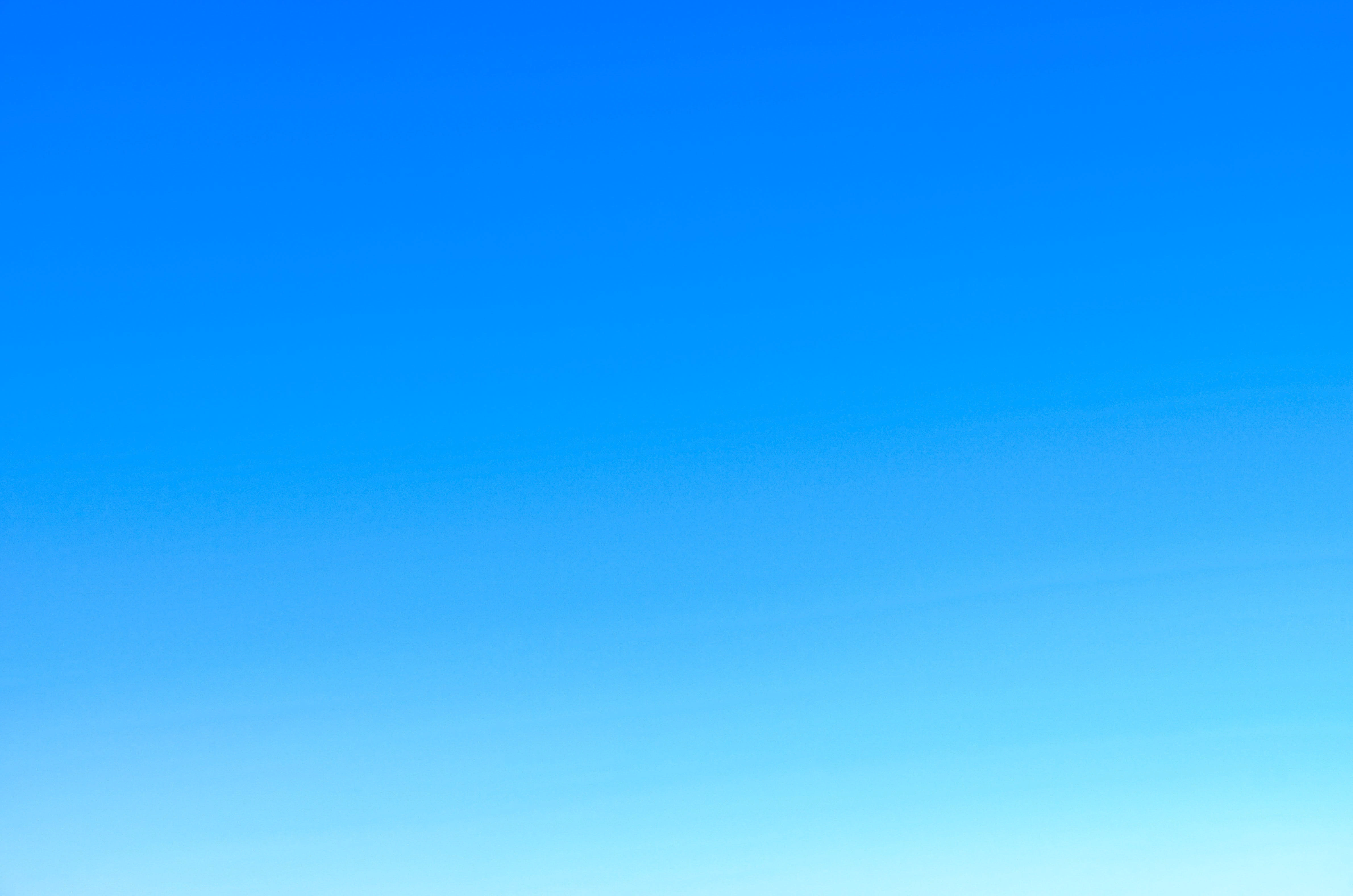 0-2 балла: стресса нет.
3-5 баллов: начинающийся стресс.
6-10 баллов: средняя стадия стресса.
11-20 баллов: высокий уровень стресса, стадия истощения.
Источники:
https://catherineasquithgallery.com/golubye-fony/3805-fon-goluboe-nebo-cvet-213-foto.html
https://clipart-best.com/ru/
Справочник педагога-психолога № 2, февраль 2022 г.